Unit 7
Seasons 
Grammar 1
WWW.PPT818.COM
S
S
S
V
V
V
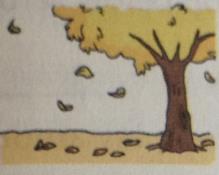 The leaves  fall.
The temperature  drops.
The snowy season will begin.
Intransitive verbs
S
S
S
V
V
V
P
P
P
look  smell
taste sound
feel    …
be
become
get
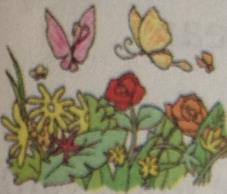 The flowers are beautiful.
Autumn leaves turn brown.
The weather becomes cool.
linking verbs
S
S
S
O
O
O
V
V
V
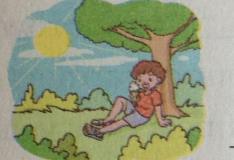 He is eating ice cream.
Farmers harvest crops.
White snow covers the whole earth.
transitive verbs
the structure of the sentences
We have four seasons.
They are quite different.
Sprig is warm and sunny.
We fly kites.
We like summer.
Ice cream tastes nice.
Autumn arrives.
Snow falls.
S
V
O
S
V
P
S
V
P
S
V
O
S
V
O
S
V
P
S
V
S
V
Thank you!
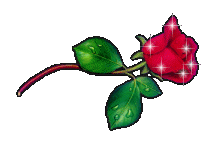 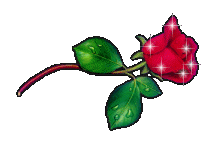 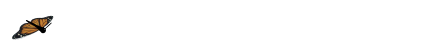